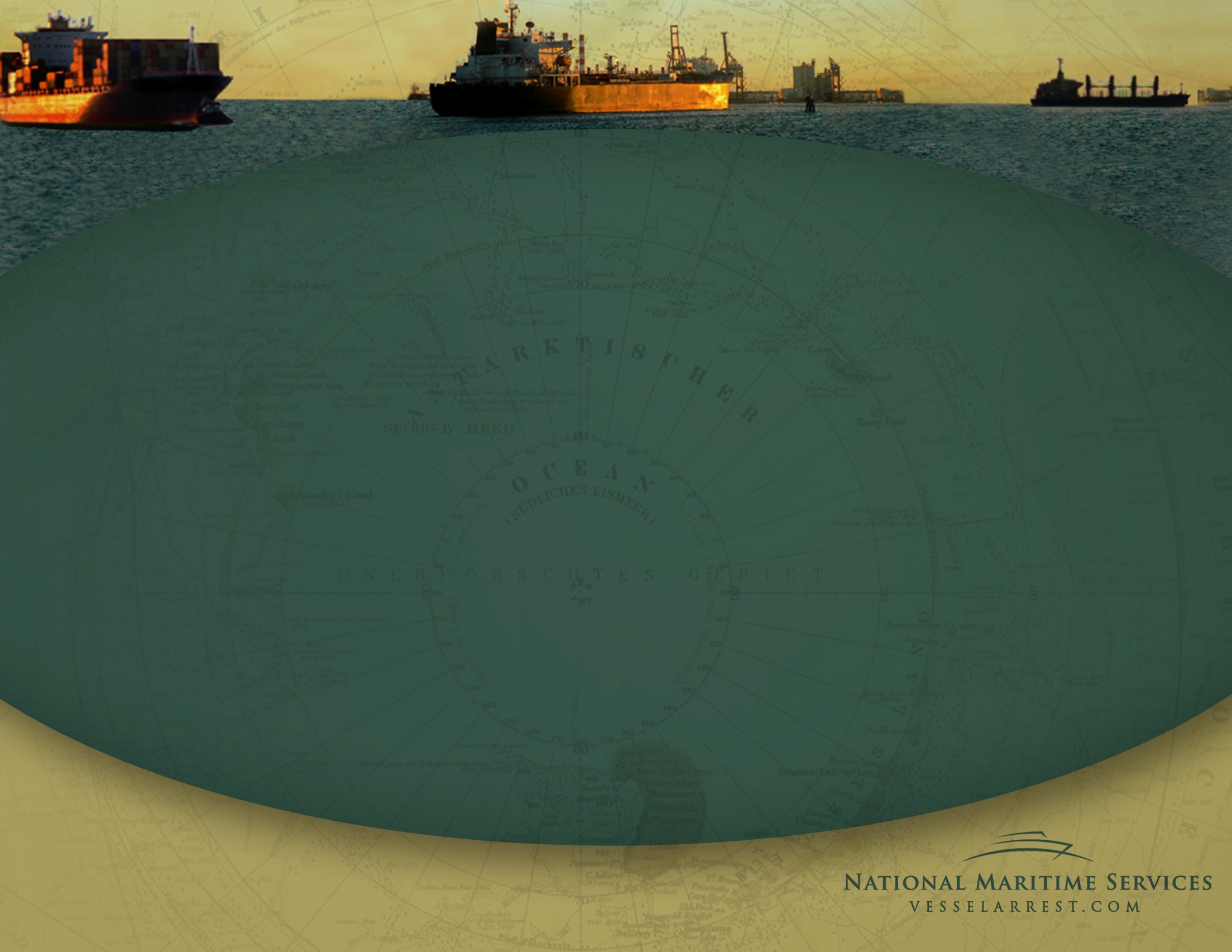 Ship ArrestEffectively Managing Crew & Maintenance Requirements
- Lloyds Maritime Academy -London | December 2, 2011 |  G. Robert Toney
[Speaker Notes: Move logo to bottom rh corner]
Introduction
National Maritime Services is a global leader in the management of custody assignments for arrested and seized vessels.  The company possesses significant experience in the foreclosure, arrest , attachment and ultimate liquidation of commercial ships and pleasure yachts in a multitude of jurisdictions.  This service enables lenders and other claimants to maximize their financial return when vessel  arrest becomes necessary. The company’s affiliate, National Liquidators, is the largest pleasure boat recovery and remarketing provider in the world. 
Combined, the enterprise processes approximately 2,000 assignments annually.
Preliminary Arrest Evaluation
Cost  vs. return
Amount of mortgage/claim
Vessel condition & value
Resource requirements
Other known or potential claims
Jurisdiction/location of vessel
Owner’s likely action/inaction
Arrest  alternatives
Self-help recovery
		Relocate to preferred jurisdiction
		Requires consent of authorities/crew
Loan note enforcement
		Attach alternate assets
Involuntary bankruptcy
Custody Assignment Goals
Ensure safety of vessel & crew
Enhance/preserve value
Control costs
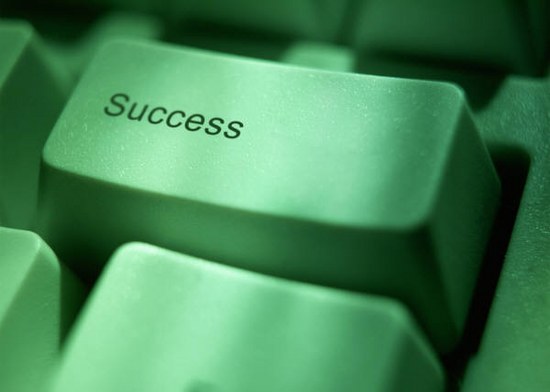 [Speaker Notes: Bullet points, not checkmarks]
Arrest Services
Overall arrest planning
Watchman/keeper & security
Crew assessment & repatriation
Provisions, stores, bunkers & waste removal
Cargo & passenger discharge
Dockage/berthing & shifting
Interaction with authorities
Maintain classifications/certifications
Insurance
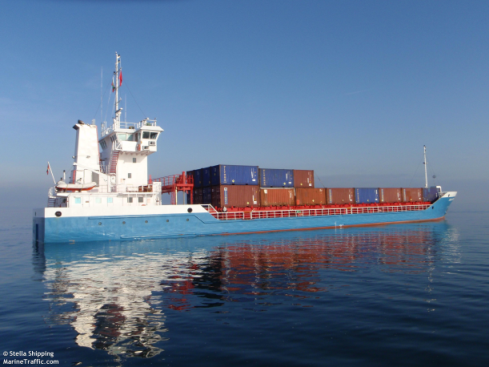 Crew Evaluation
Loyalty of master & crew
Immigration status
Ongoing medical issues
Pay/contract status
Security concerns
Identify non-essential crew
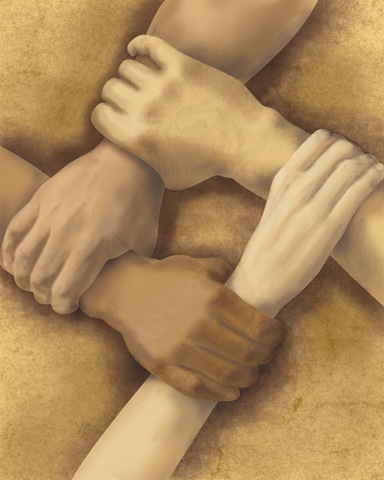 Insurance Issues
Prior/existing coverage
Status of existing premiums/calls 
Affect of arrest/seizure
Name additional insured
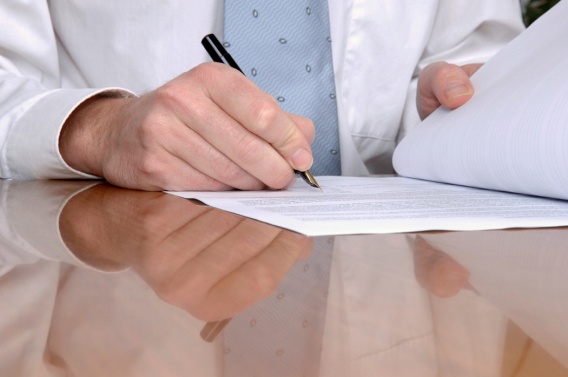 Replacement coverage
Custodian’s liability
Port risk, P&I, pollution
Limited term
Cost Saving Opportunities
Reduce or eliminate existing crew
Utilize watchman in lieu of security service
Negotiate for required services
Move vessel to/from anchorage/berth
Adjust insurance coverage
Eliminate unnecessary services
Pendency of Arrest
C
o
s
t
Time
Yacht Foreclosure
No business value 
Similar complexities to a commercial ship
Consider self-help vs. judicial foreclosure
Significant storage, maintenance & crew
Market evaluation
Sales strategy
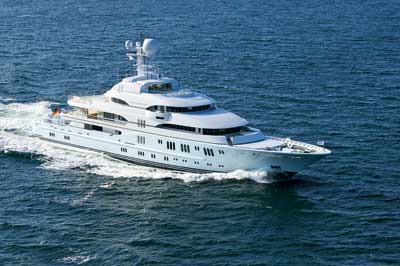 Custody Case Examples
M/V Blue Emerald Arrest
51,332 dwt product tanker, 2009 build, Singapore registry
Ship mortgage foreclosure - Korea Line (Singapore)
Included in Chapter 15 filing
Reduced crew to minimum safe manning
Arranged short-term port risk insurance and P&I coverage
Negotiated less-expensive berth
Resolved complicated crew pay issues - diverse group of claimants
Managed crew injury claim – maintenance & cure
Assisted in vessel transfer to new buyer
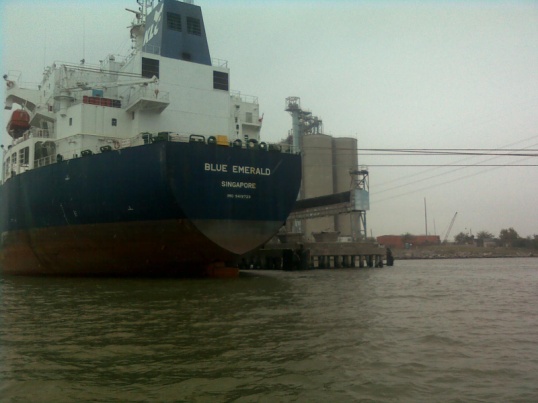 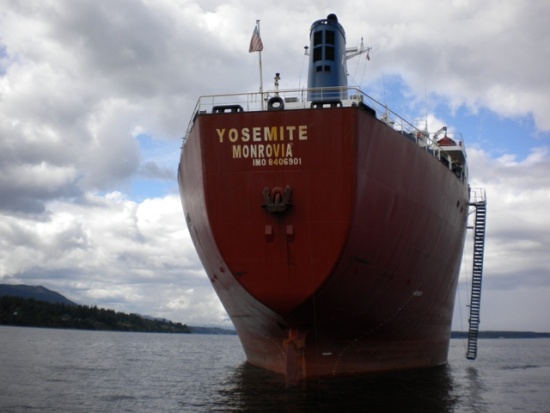 M/V Yosemite Arrest
28,019 dwt bulk carrier, 1985 build, Liberian flag
Ship mortgage foreclosure relating to Eastwind bankruptcy
Vancouver, Canada location
Significant interaction with Canadian authorities and ITF
Replaced key officers and unnecessary crew
Maintained Nippon Kaiji Kyokei (“NK”) class certification
Utilized crew to make ship “sale ready”
Oversaw court sale, staffed auction
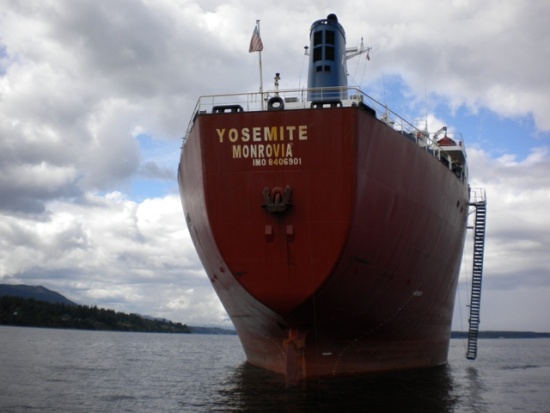 Hannah Marine Fleet
Fleet of 12 tugs & 9 barges
Retained by mortgagee bank
Collateral located in 4 various states
Cooperative owner surrendered vessels
Other liens required arrest and subsequent
	marshal sale to cleanse title
National provided security, dockage, 
	maintenance and port risk cover
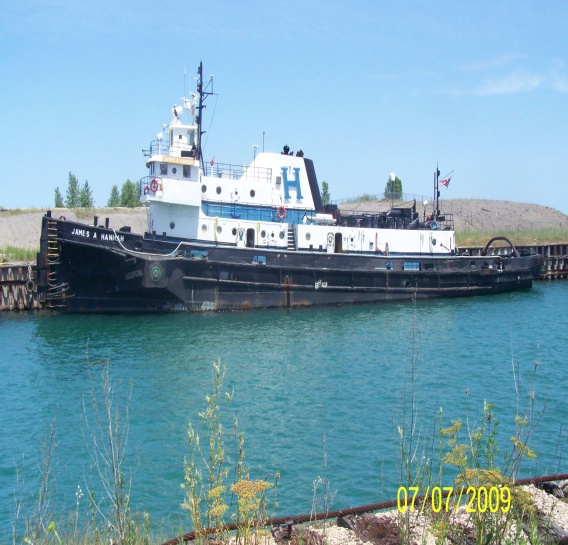 M/T Fase Arrest
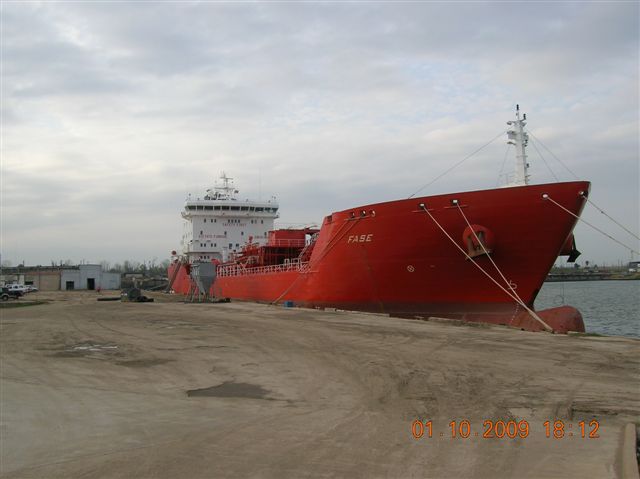 16,750 dwt combined oil & chemical tanker, 2004 build, Liberia flag
Ship mortgage foreclosure
Required bio-diesel cargo offload/hired additional AMO crew
Completed life raft certification to enhance value
Sold $26+ million
M/V Casino Royale Arrest
178 cabin gaming cruise ship, 1975 build, Bahamas flag
Located in Bahamas/retained by Bahamian Admiralty Marshal
Required significant interaction with Bahamian government
Alternative claims to gaming equipment
Repatriated unnecessary crew
Vessel ultimately sold as scrap
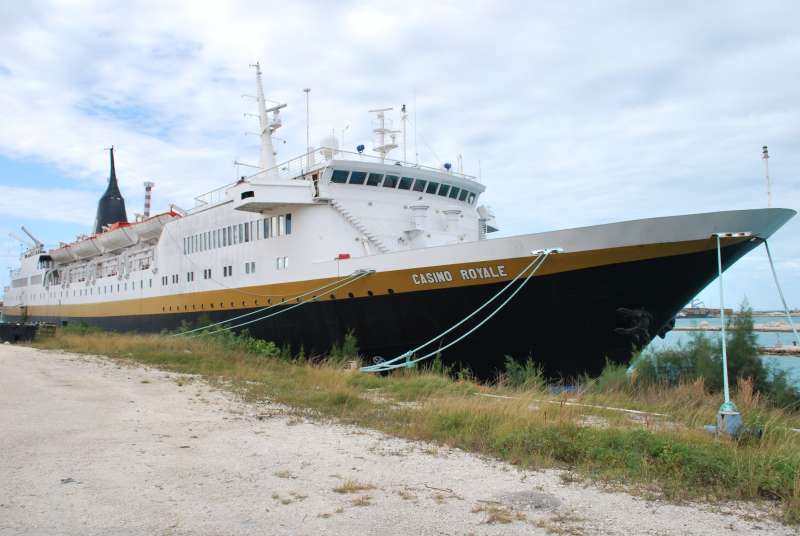 F/V Lady Elizabeth Recovery
35 meter commercial fishing vessel, 2000 build, US flag
Retained by mortgagee bank
Self-help recovery, Costa Rica
Negotiated release from other Costa Rican claimants
Relocated to favorable jurisdiction for judicial arrest & court sale
Representative Ship Sales
M/T Blue Jasper
105,905 dwt Aframax tanker
NMS court-appointed custodian
Collaborative sales effort with S&P broker
Hired by mortgagee to validate commercial 
	reasonableness of sale
$42.5 million sales price
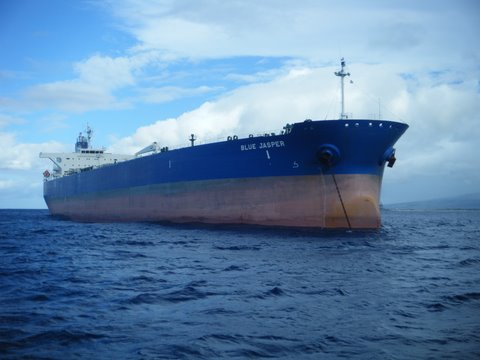 Accumarine Assets
5 Inland push boats
8 Dbl skin tank barges
2 locations (AL & TX)
Sold at auction & post-sale
6 different buyers
$7 million+ cumulative price
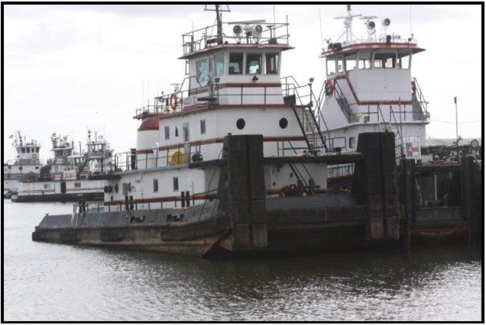